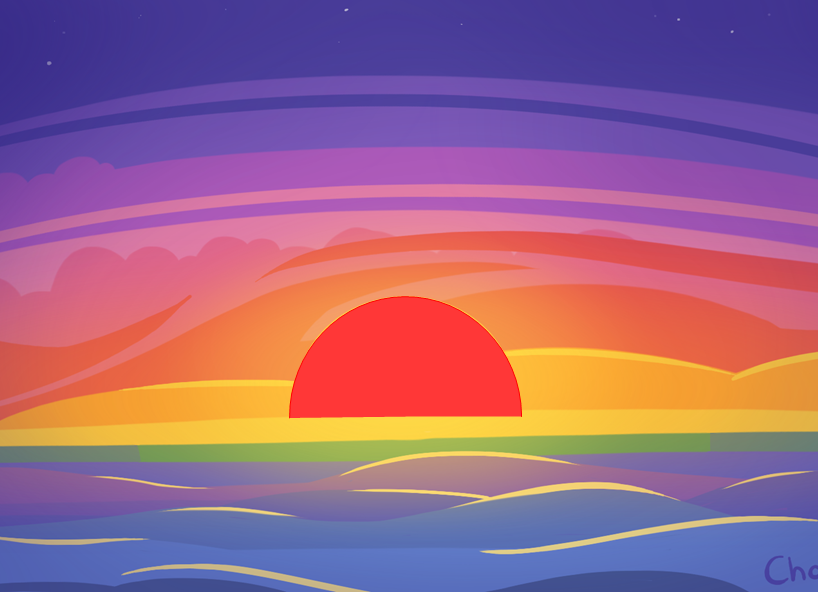 স্বাগতম
WELCOME
[Speaker Notes: স্বাগতম জানিয়ে আজকের পাঠের প্রতি শিক্ষার্থীদের মনোযোগ আকর্ষন করা যেতে পারে।]
উপস্থাপনায়
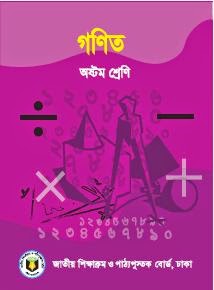 পরিচিতি
দুলাল চন্দ্র বিশ্বাস
সহকারী শিক্ষক (ICT)
বাদাঘাট মডেল স্কুল এন্ড কলেজ 
নলকট,সদর,সিলেট
dulal2012bd@gmail.com
Mob.-01723637624
শ্রেণিঃ অষ্টম
বিষয়ঃ সাধারণ গণিত
অধ্যায়ঃ ০7
পাঠঃ সেটের প্রকাভেদ।
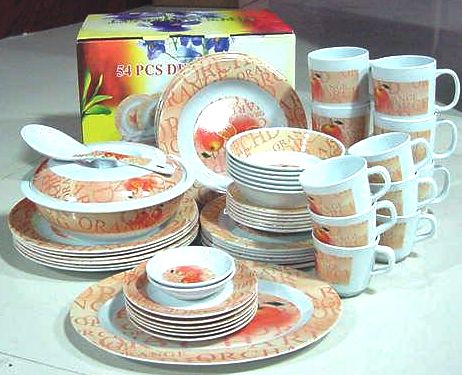 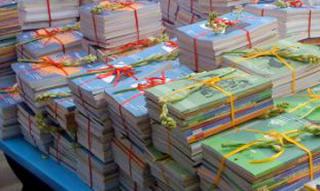 কীসের সেট?
কীসের সেট?
বইয়ের সেট
ডিনার সেট
[Speaker Notes: পুর্বজান যাচাই করে শিক্ষার্থীদের পাঠের প্রতি মনোযোগ আকর্ষণ করা যেতে পারে।]
সেটের প্রকারভেদ ও সেট প্রক্রিয়া
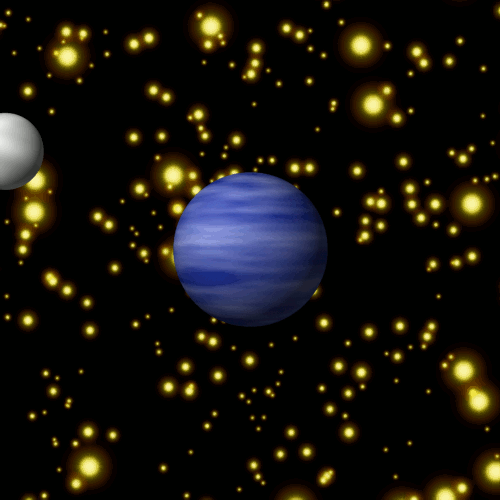 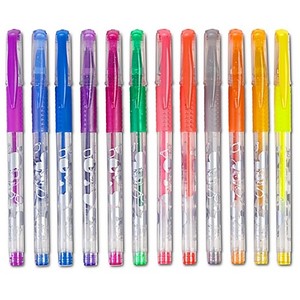 কোনো উপাদান নেই
কলমের সংখ্যা নির্দিষ্ট
নক্ষত্রের সংখ্যা অনির্দিষ্ট
[Speaker Notes: কলমের সংখ্যা কত?নক্ষত্রের সংখ্যা কত? উপাদান সংখ্যা কত? পাঠ ঘোষণা।]
শিখনফল

এই পাঠ শেষে শিক্ষার্থীরা…
#  বিভিন্ন প্রকার সেট ব্যাখ্যা করতে পারবে;
#  সেট প্রক্রিয়া বর্ণনা করতে পারবে;
#  ভেনচিত্রের সাহায্যে সেট প্রক্রিয়ার ধর্মাবলি যাচাই করতে পারবে;
#  সেটের ধর্মাবলি প্রয়োগ করে বিশ্লেষণ করতে পারবে।
[Speaker Notes: স্লাইডটি হাইড করে রাখা হতে পারে অথবা দেখানো যেতে পারে।]
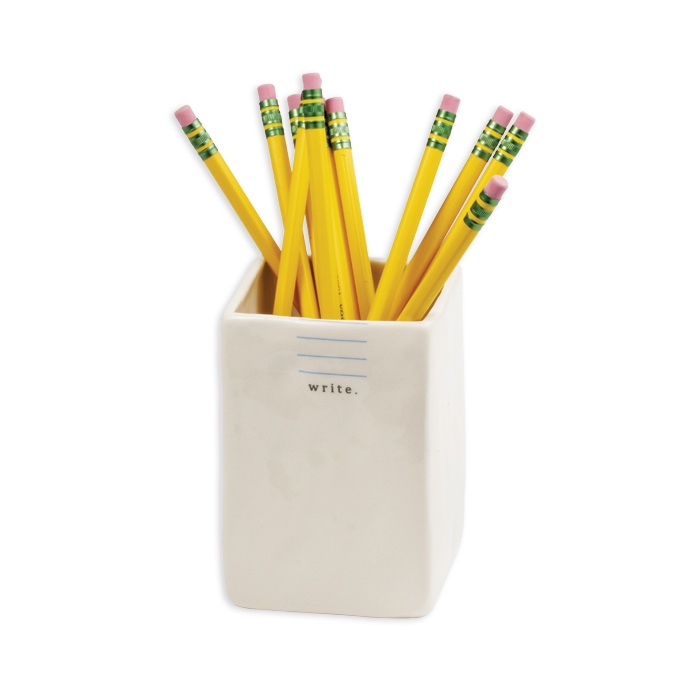 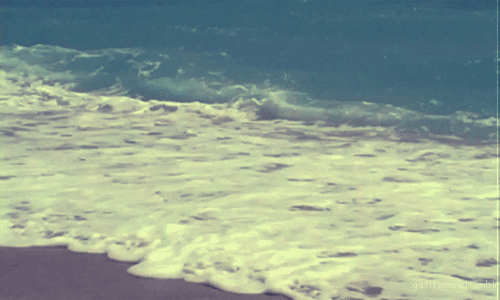 পানির ঢেউয়ের সংখ্যা কত?
গণনা করে
অনির্দিষ্ট
পেন্সিলগুলোকে কীভাবে নির্ধারন করা যায়?
উপাদান সংখ্যা কত?
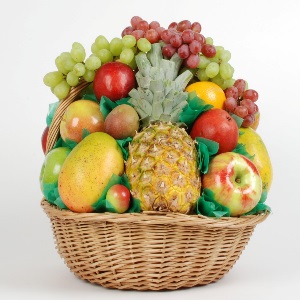 ১।উপাদান সংখ্যা গণনা করে নির্ধারণ
    করা যায় →
২।উপাদান সংখ্যা গণনা করে নির্ধারণ
    করা যায় না → 
৩। কোনো উপাদান নেই →
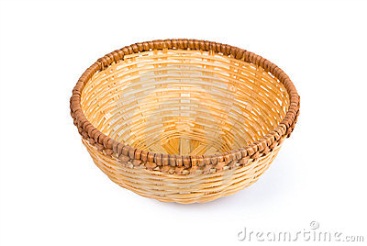 সসীম সেট
অসীম সেট
ফাঁকা সেট
উপাদান নেই
[Speaker Notes: চিত্রগুলো দ্বারা সেটের প্রকারভেদের ধারনা দিয়ে শিক্ষার্থীদের মনোযোগ সৃষ্টি ও পাঠ উপস্থাপনে সহায়তা করা যেতে পারে। ৪র্থ চিত্রে কী বলে? প্রশ্ন করতে হবে।]
সেটের প্রকারভেদ
A = 2,4,6,8,10,…………..40
সসীম সেট
B =1,3,5, 7, 9,………………
অসীম সেট
C =        =  ( ডেনিশের বর্ণ ওরি )
ফাঁকা সেট
১। { x : x, 24 এর মৌলিক গুণনীয়কসমূহ}
২। { x : x, বিজোড় স্বাভাবিক সংখ্যা}
৩। { x : x, স্বাভাবিক সংখ্যা এবং 6 < x < 7}
সেটগুলোকে তালিকা পদ্ধতিতে প্রকাশ করে এর প্রকারভেদ চিহ্নিত কর।
[Speaker Notes: Aসেটকে কী বলে? কেন? Bসেটকে কী বলে? কেন? C সেটকে কী বলে? কেন? শিক্ষার্থীদের দ্বারা বোর্ডে সমস্যা সমাধানে সহায়তা করা যেতে পারে।]
সংযোগ()
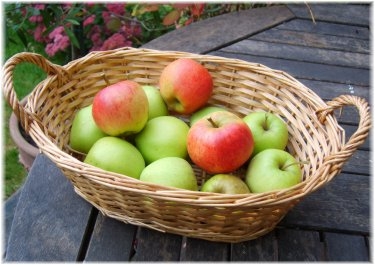 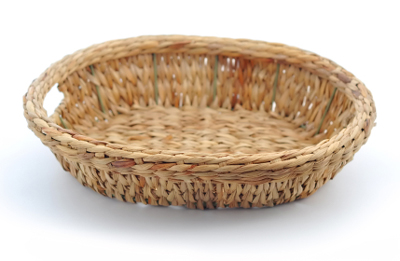 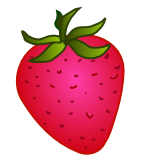 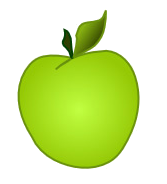 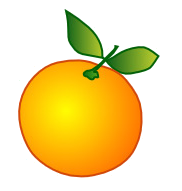 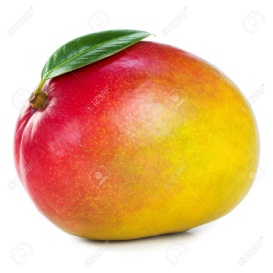 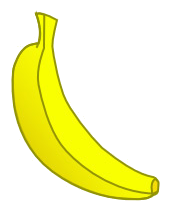 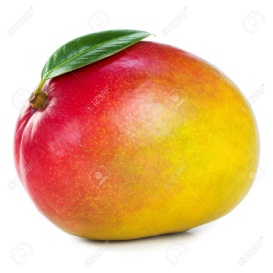 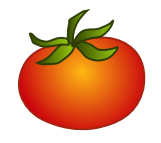 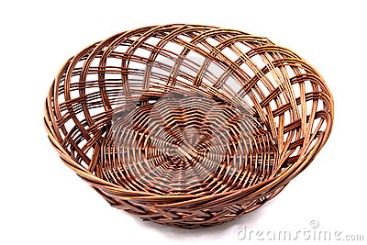 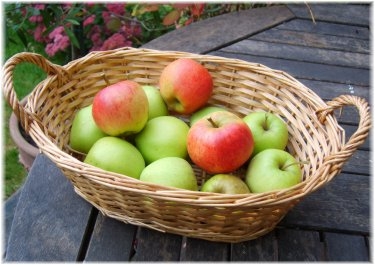 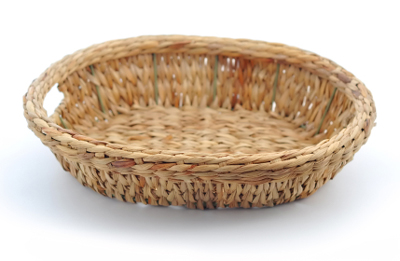 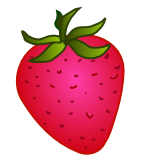 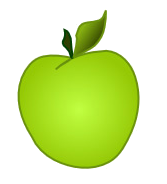 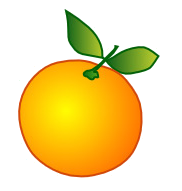 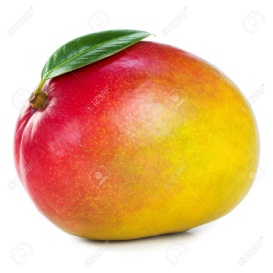 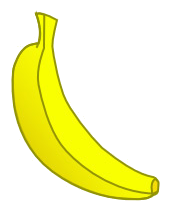 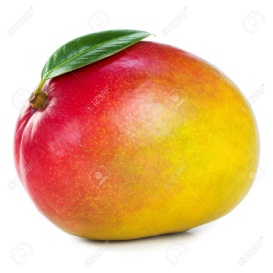 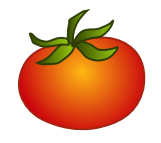 ছেদ()
[Speaker Notes: ১ম ঝুড়ির ফলগুলো কোথায় গেলো? একত্রিত হওয়াকে কী বলে? দুটি ঝুড়ির সাধারন ফল কোথায় গেলো কোথায়? একে কী বলে? সংযোগ কাকে বলে? ছেদ কাকে বলে?]

A=1,3,7,9, B =1,3,7
উপসেটঃ B  A
B = { 1, 2, 3 },  C = { 4, 5, 6 }, 
  
              U=1,2,3,4,5,6

সার্বিক সেট
6। U = 1,2,3,4,5,6,A = 2,4,6 Ac = 1,3,5
পূরক সেট
A
U
U
A
A
B
B
Ac
ভেনচিত্র
[Speaker Notes: এটি কী সেট? কেন?উপসেট কাকে বলে? এটি কী সেট? কেন? সার্বিক সেট কাকে বলে? এটি কী সেট? কেন?পূরকসেট কাকে বলে? নচিত্রের মাধ্যমে দেখানো  সেটের উপসেট কে? সেটের অন্ত্ররগত সেট কী কী? সেটের পূরক সেট কোনটি?]
সংযোগ সেট
1           2
3           4
5           6
2          9
4          7
6          8
AB = { 1,2,3,4,5,6,7,8,9 }
দুই বা ততোধিক সেটের সকল উপাদান নিয়ে গঠিত সেটকে
 সংযোগ সেট বলে।
* A = 2,4,6,a,  B=1,3,4,c AB = ?
[Speaker Notes: সেটদুটির কী পরিবর্তন ঘটেছে? সংযগ সেট কাকে বলে? শিক্ষার্থীদের দ্বারা বোর্ডে সমস্যা সমাধানে সহায়তা করা যেতে পারে।]
ছেদ সেট
1           2         3           4   5           6
1           2         3           4   5           6
2           7     
4           8
6           9
2           7     
4           8
6           9
AB = { 2,4,6, }
দুই বা ততোধিক সেটের সাধারন উপাদান নিয়ে গঠিত সেটকে
 ছেদ সেট বলে।
* A = 2,4,6,7,d, B=1,3,4,5,7 AB = ?
[Speaker Notes: সেটদুটির কোন কোন সংখ্যা সমান? সাধারন সংখ্যা দ্বারা কোন সেট গঠিত? ছেদ সেট কাকে বলে? শিক্ষার্থীদের দ্বারা বোর্ডে প্রদত্ত সমস্যা সমাধানে সহায়তা করা যেতে পারে।]
নিছেদ সেট
U
B
আলু,কপি
পটল
A
ধান, গম
পাট
AB = 
যদি দুইটি সেটের মধ্যে কোনো সাধারন উপাদান না থাকে, তবে
 সেটদুটিকে পরস্পর নিচ্ছেদ সেট বলে।
১। A={ x : x, বিজোড় স্বাভাবিক সংখ্যা এবং 1 < x < 9}
এবং B={ x : x, 8 এর গুণনীয়কসমূহ} হলে, দেখাও যে,
 A ও B সেটদ্বয় পরস্পর নিচ্ছেদ সেট।
[Speaker Notes: সেটদুটির নাম কী কী?  সেটদুটির সাধারন উপাদান কোনটি? সেটদুটিকে কী বলে? কেন? নিচ্ছেদ সেট কাকে বলে?  শিক্ষার্থীদের দ্বারা প্রদত্ত সমস্যা সমাধানে সহায়তা করা যেতে পারে।]
জোড়ায় কাজ
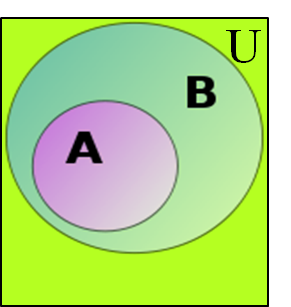 U
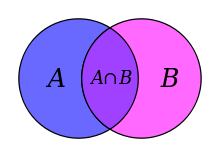 U
A
A
B
B
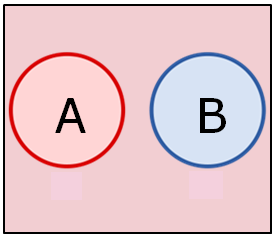 ভেনচিত্রে
সেট প্রক্রিয়া চিহ্ণিত কর।
U
U
A
Ac
[Speaker Notes: ভেনচিত্রের মাধ্যমে সেটকে সহজভাবে উপস্থাপন করে শিক্ষার্থীদের মধ্যে এর বৈশিষ্ট্য যাচাই করার সহায়তা করা যেতে পারে।]
দলীয় কাজ
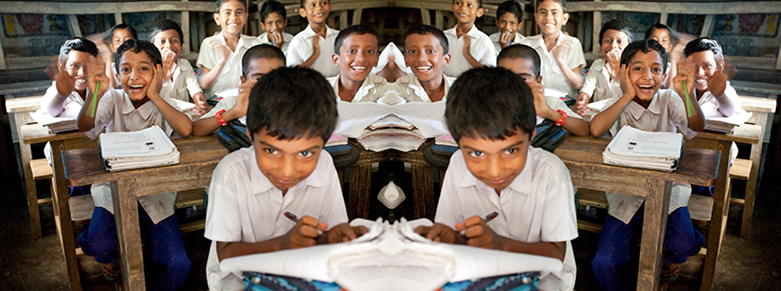 * P এবং Q যথাক্রমে  21 ও  35 এর সকল গুণনীয়কের সেট হলে, 
     PQ এবং PQ নির্ণয় কর।
[Speaker Notes: নির্ঢারিত ৫ মিনিট সময়ের মধ্যে  শিক্ষার্থীদের দ্বারা প্রদত্ত সমস্যা সমাধানে সহায়তা করা যেতে পারে।]
মূল্যায়ন
* C = a,b এর উপসেটগুলো কী কী ?
** a,b,a,b,     
 * AB =  হলে,  A ও  B এর মধ্যে সম্পর্ক কী?
** A ও  B পরস্পর নিচ্ছেদ সেট। 
*P = 2,3,4, Q = 3,x,yহলে, PQ নির্ণয় কর।
** PQ =  2, 3, 4, x, y 
*U = 1,2,3,4,5,6, A=2,3,4হলে, Ac নির্ণয় কর।
** Ac = 1,5,6
*A = 2,3,4,x, B =3,x,y,5হলে, AB নির্ণয় কর।
** AB =  3, x 
[Speaker Notes: সময়-----৮ মিনিট।শিক্ষক সঠিক উত্তর শিক্ষার্থী দ্বারা বোর্ডে লেখাতে পারেন।]
বাড়ির কাজ
U=1,2,3,4,5,6,7,8,9,            A=1,3,5,7
B=2,3,4,6,                           C=3,4,7
ক. Ac  এবং  Bc  নির্ণয় কর। 
খ. AU(B∩C) = A(UB)∩C. এর সত্যতা যাচাই কর।  
গ. (ABC) কে ভেনচিত্রের মাধ্যমে প্রকাশ কর।
[Speaker Notes: প্রত্যেক শিক্ষার্থীকে বাড়ির কাজ নিয়মিত করে আনার সহায়তা করা যেতে পারে।]
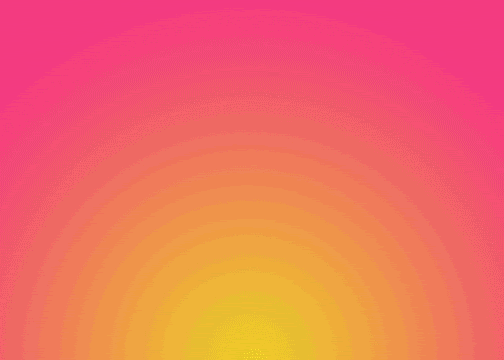 ধন্যবাদ
[Speaker Notes: ধন্যবাদ জ্ঞাপনের মাধ্যমে শ্রেণীর কার্যক্রম শেষ করা যেতে পারে।]